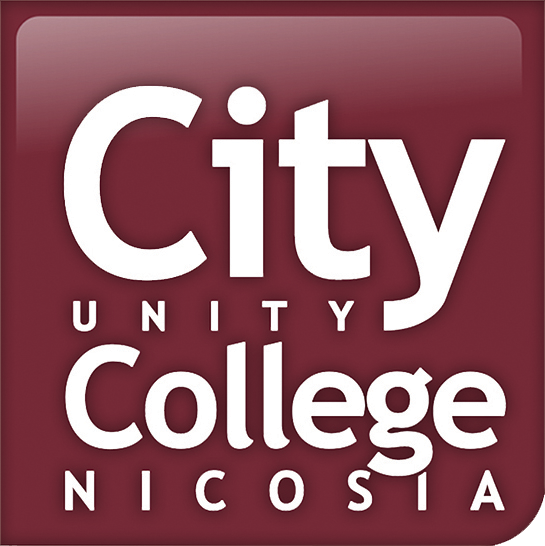 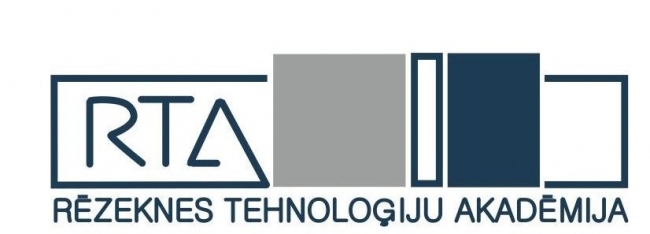 City Unity College Nicosia Departments of Business Administration and Tourism and Hospitality Management
Rezekne Academy of Technologies
Faculty of Economics and Management
Research Institute for Business and Social Processes
Journal of Regional Economic and Social Development Vol.16
 will be published in December 2024
Rezekne Academy of Technologies (RTA) and City Unity College Nicosia (CityU) jointly invites you to contribute to the 2024 issue of Journal of Regional Economic and Social Development. 
The journal will be indexed in EBSCOhost Business Source Corporate Plus and Index Copernicus.
The editorial board accepts papers in English. The papers are peer-reviewed.
Important deadlines:
Papers should be submitted not later than:	September 5, 2024
Decision on the paper:	September 26, 2024
Transferring of the Journal fees(after acceptance of the paper):	September 30, 2024
Journal publication:	December, 2024
More information: http://journals.rta.lv/index.php/JRESD